Year 6 Maths
Wednesday 27th January 2021.
27.01.2021
L.O: Calculate ratio.
S.C: Build upon knowledge of ratio.
Use the key phrase ‘For every… there are…’ to find both the part and the whole.
Use visuals to support comparing quantities.
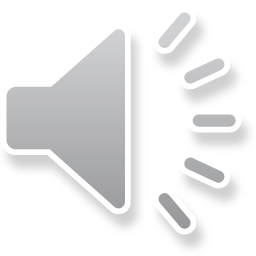 Recap on ratio-describes the relationship between two values and how one is related to another.We can recognise and use the ratio symbol which is a : We also need to learn to use the phrase ‘for every…there are…’ when comparing quantities. We need to calculate the part and whole.
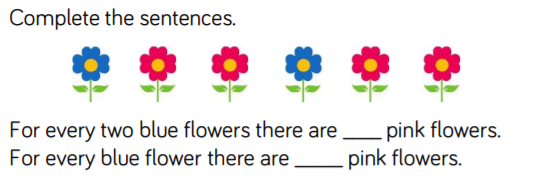 4
2
A gardener plants some flowers in the garden.
For every 1 blue flower there are 2 pink flowers.
She plants 4 blue flowers. How many pink flowers does she plant?
How many flowers are planted in total?
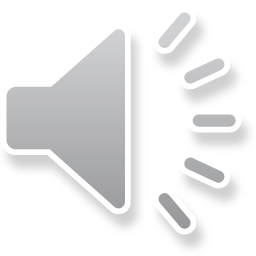 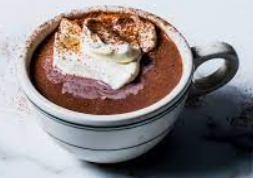 Ratio (:)                                             :
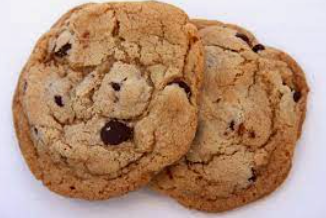 For every 2 cookies there is 1 hot chocolate.
If there are 6 cookies, how many hot chocolates are there?
2:1
4:2
6:3
There are 6 cookies for every 3 hot chocolates.
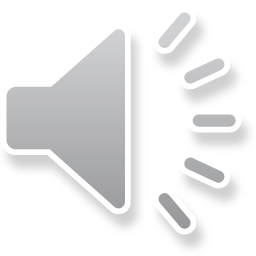 Ratio (:)
For every 4 carrots there are 2 leeks. 4:2
4x12=48 carrots
2x12=24 leeks
48:24
24 leeks were planted.
48 + 24=72 vegetables planted in total.
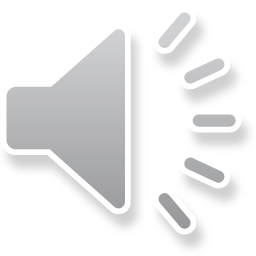 Rehearsal question:
Freddy has a packet of sweets.
For every 3 red sweets there are 2 green sweets.
Freddy has 12 red sweets. How many green sweets does he have?
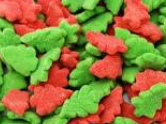 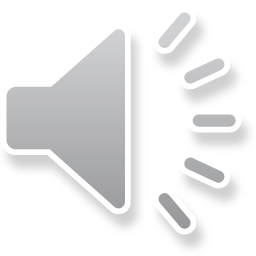 Rehearsal question answer:
Freddy has a packet of sweets.
For every 3 red sweets there are 2 green sweets.
Freddy has 12 red sweets. How many green sweets does he have?
3:2
6:4
9:6
12:8.

He has 8 green sweets.
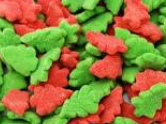 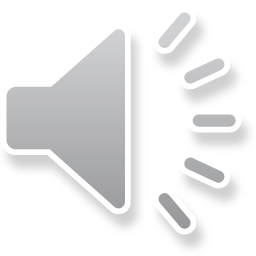 Challenge 1
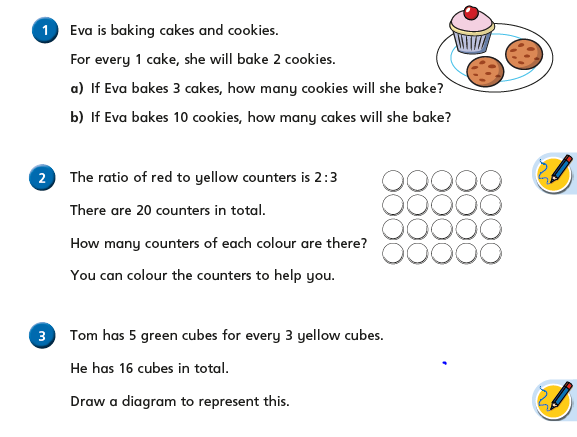 1.
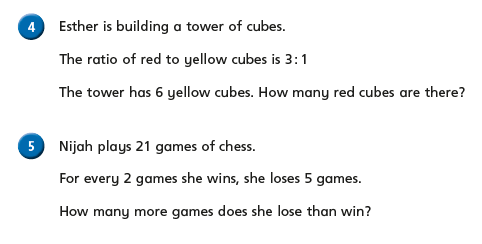 2.
3.
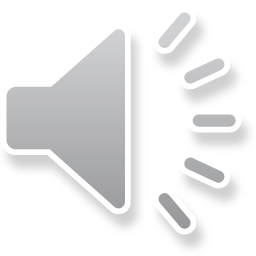 3.
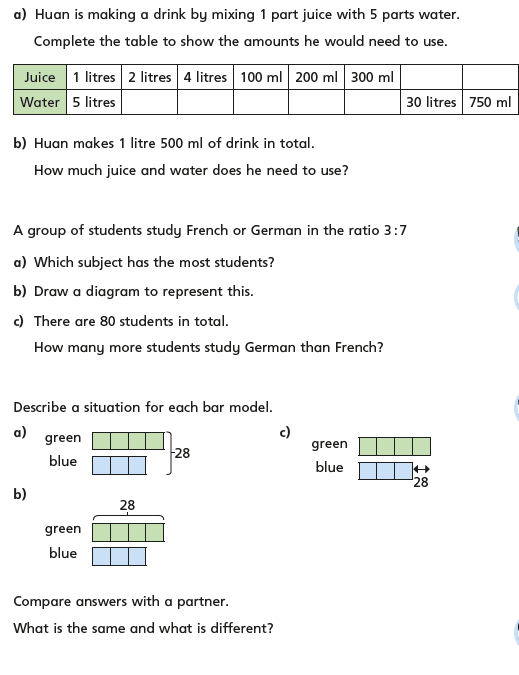 Challenge 2
1.
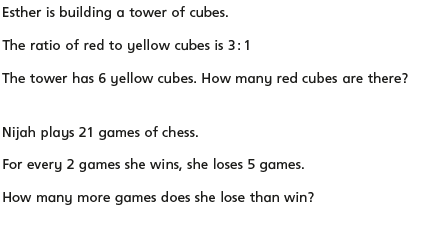 4.
2.
3.
5.
Additional challenges
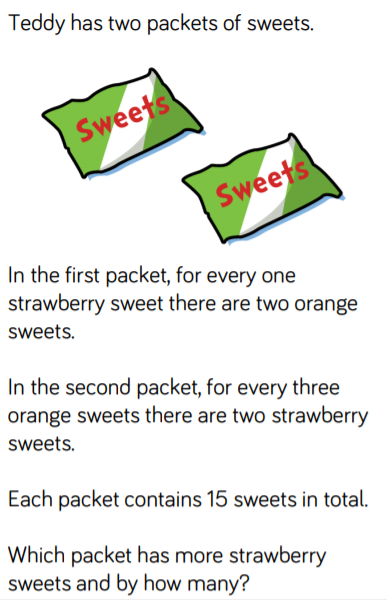 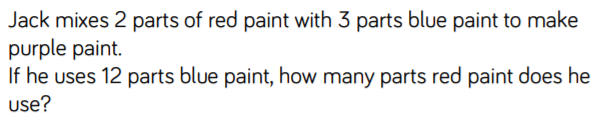 Create your own ratio questions based on these ones for a friend or family member to answer.
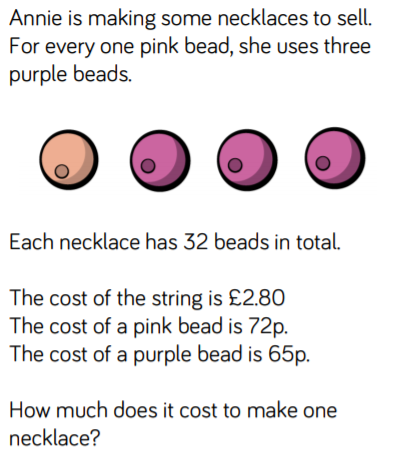 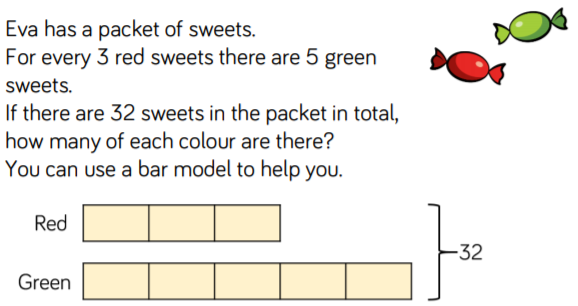 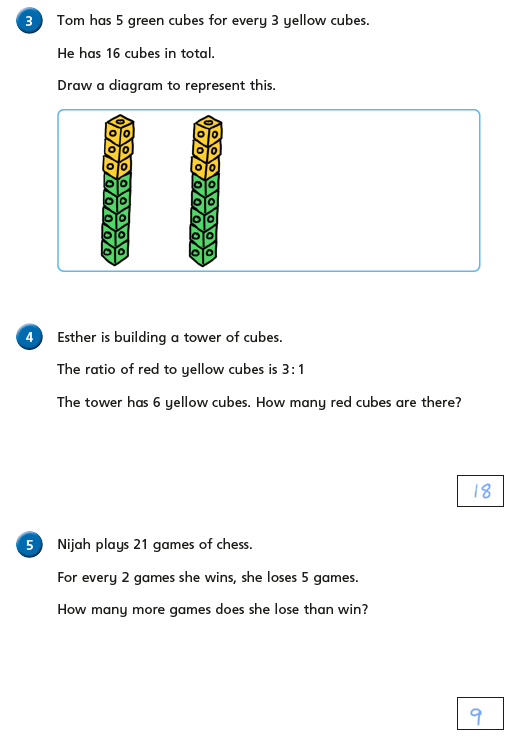 Answers-Challenge 1
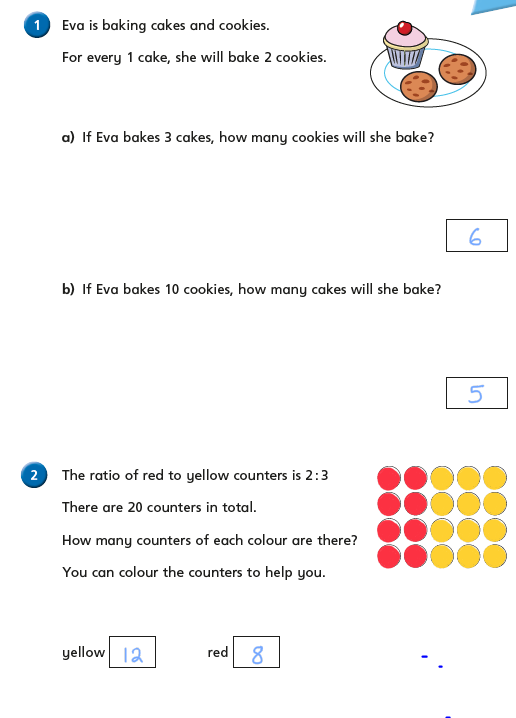 1.
Answers-Challenge 2
4.
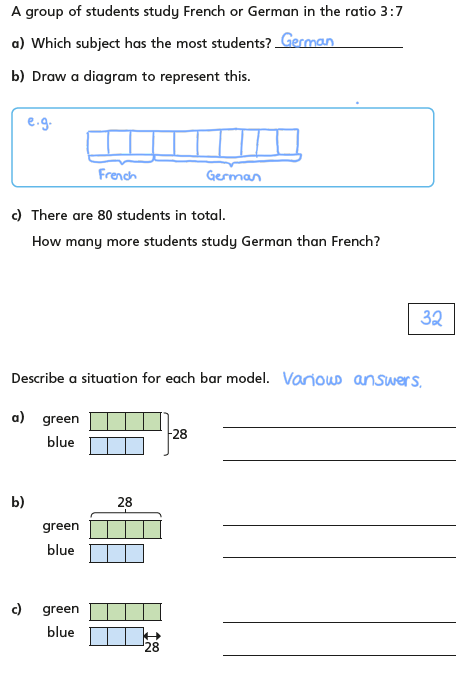 3.
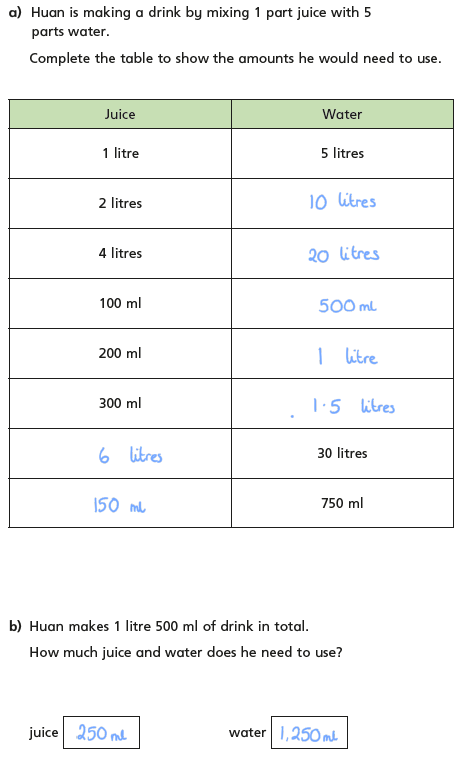 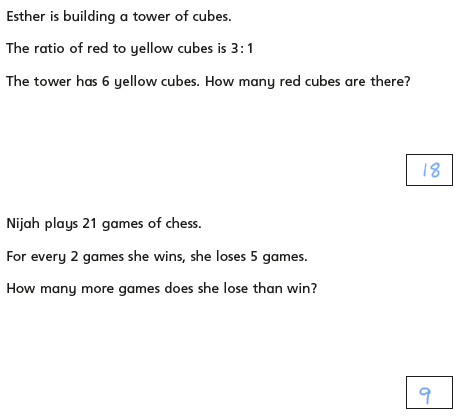 1.
3.
5.
2.
4.
Remember to complete your daily 8 and practise your times tables on TTRS. Can you make the top 10 this week?
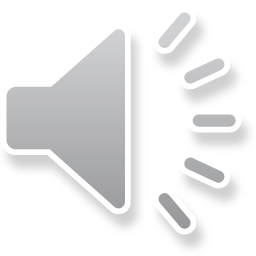